第2节 振动的描述
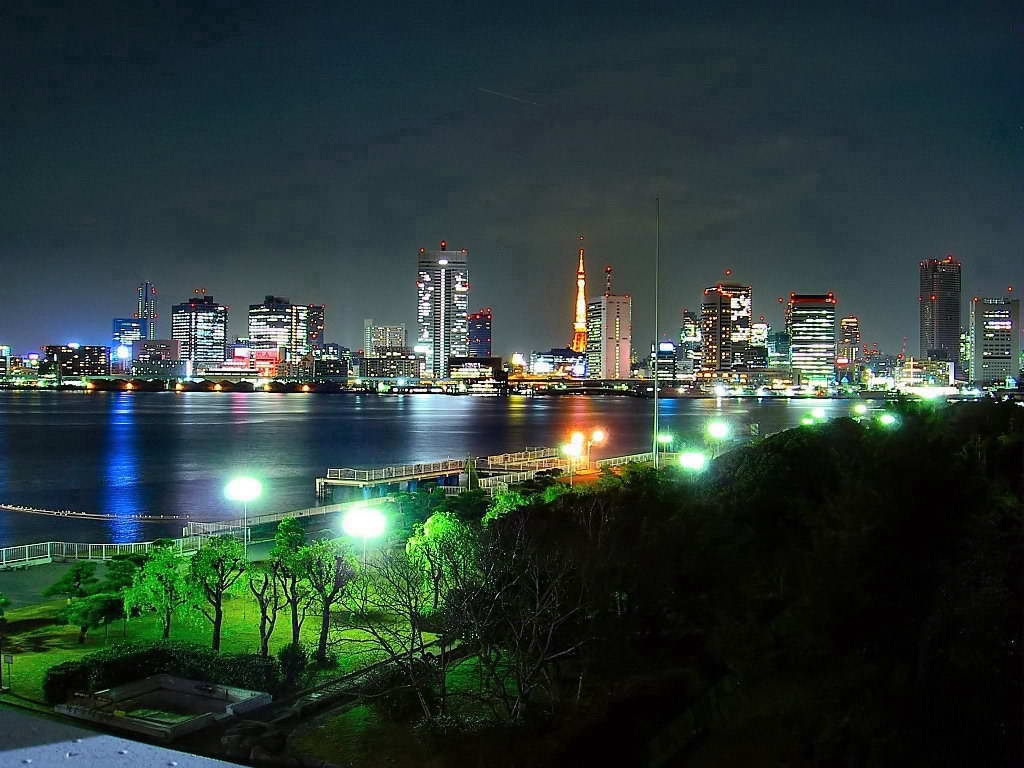 一、振动特征的描述
1、振幅A：
(1)定义:振动物体离开平衡位置的最大距离.
(2)意义:描述振动的强弱.
振幅的2倍表示振动物体运动范围的大小.
(3)单位:米(m)
振幅和位移的区别?
讨论：
(1)振幅等于最大位移的数值.
(2)对于一个给定的振动，振子的位移是时刻变化的，但振幅是不变的.
(3)位移是矢量，振幅是标量.
描述简谐运动的物理量
一次全振动:一个完整的振动过程
振子的运动过程就是
这一次全振动的不断重复.
想一想：
若从振子向右经过某点p起，经过怎样的运动才叫完成一次全振动?
一次全振动:一个完整的振动过程
振动物体连续两次以相同速度通过同一点所经历的过程.
想一想： 弹簧振子完成一次全振动的路程与振幅之间存在怎样的关系?
2、周期T和频率f
全振动:一个完整的振动过程 (振动物体连续两次以相同速度通过同一点所经历的过程) .
(1)周期T:做简谐运动的物体完成一次全振动所需要的时间.         单位:s.
(2)频率 f:做简谐运动的物体单位时间内完成全振动的次数.        单位:Hz.
(3) 关系：T＝1 / f.
二、简谐运动的图象描述
频闪照相-直接记录法
频闪照相-直接记录法
频闪照相-直接记录法
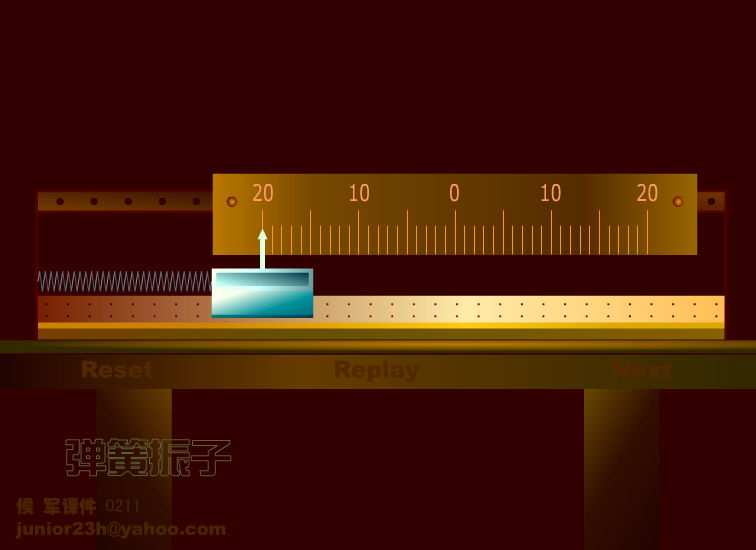 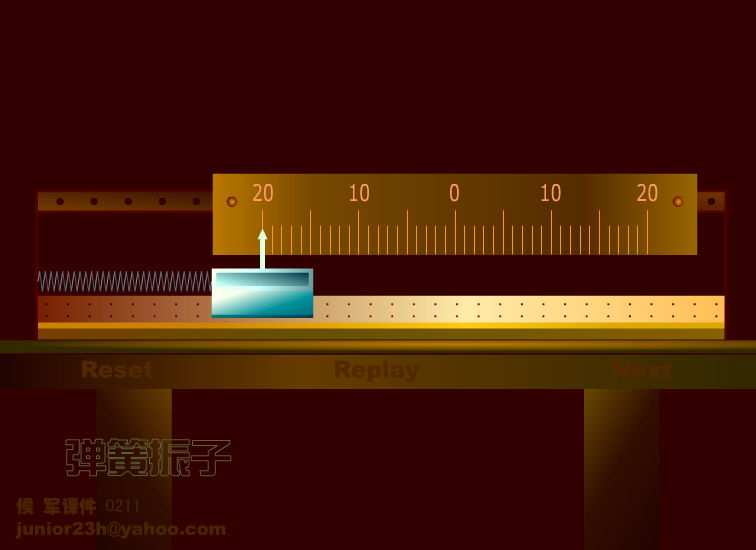 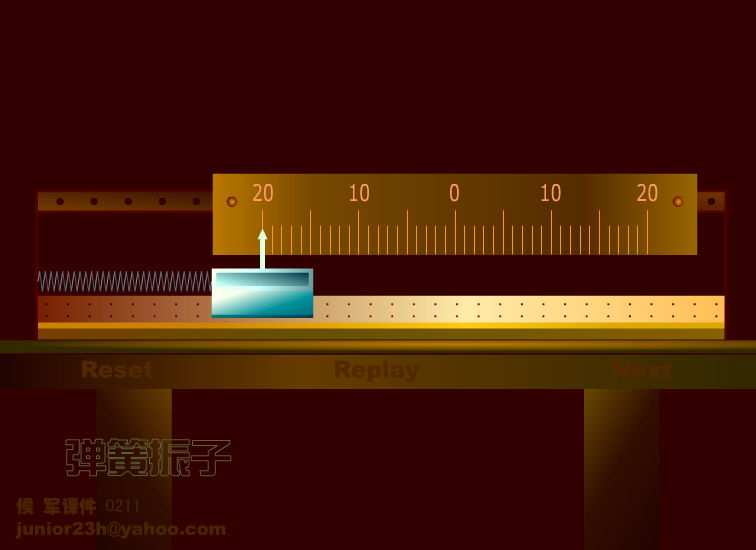 探究实验：简谐运动的x-t
探究实验：猜想和验证
猜一猜：我们所得到的x-t图可能是什么规律的曲线？
如何验证你的猜想吗？
验证方法一：特殊值代入法
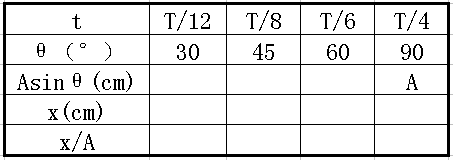 验证方法二：计算机曲线拟合
简谐运动：x-t变化规律遵从正弦（余弦）函数的规律
从简谐运动的图象了解振动物体的运动情况
1、直接描述量：
①周期T；相邻两个位移为正的最大值或负的最大值之间的时间间隔， 
②任意时刻的位移x。
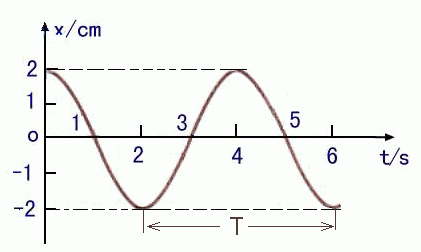 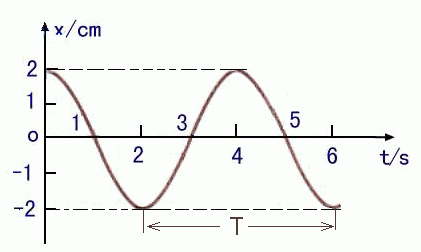 2、间接描述量
①频率f=1/T
②任一时刻t的振动方向
③x-t图线上任一点的切线的斜率等于v。 
④任一时刻t的加速度a的方向
简谐运动的位移-时间关系
   振动图象：正弦曲线
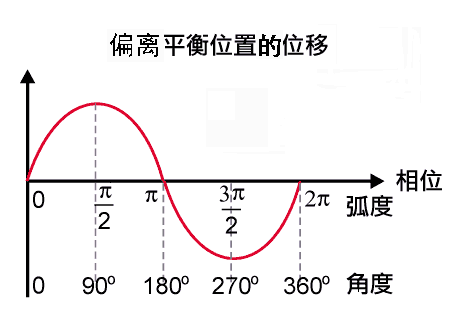 三、简谐运动的公式表达
振动方程：
振动方程
中各量含义：
1、 A叫简谐运动的振幅：表示简谐运动的强弱.
2、  叫圆频率：表示简谐运动的快慢.         它与频率的关系： =2f 
3、“ t+” 叫简谐运动的相位：表示简谐运动所处的状态. 
        叫初相,即t=0时的相位.
4、 (2- 1)叫相位差(两个具有相同频率的简谐运动的初相之差).对频率相同的两个简谐运动有确定的相位差．
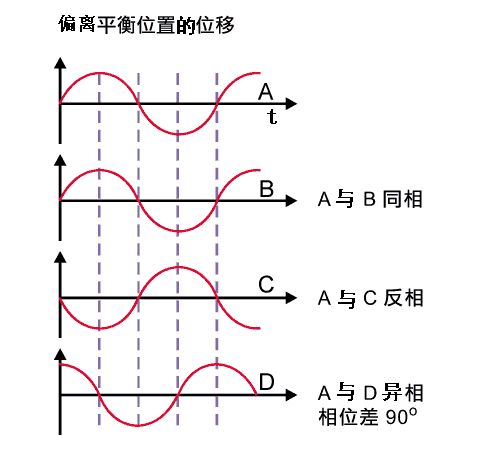 (1)同相：相位差为零，一般地为=2n (n=0,1,2,……)

(2)反相：相位差为 ，一般地为=(2n+1) (n=0,1,2,……)
简谐运动描述
一、描述简谐运动的物理量——振幅、周期、频率和相位
振幅：描述振动强弱；
周期和频率：描述振动快慢;
相位：描述振动步调. 
二、简谐运动的表达式：
例题1：一个质点作简谐运动的振动图像如图．从图中可以看出，该质点的振幅A=  __  m，周期Ｔ=__   s，频率f= __ Hz,从t=0开始在△t=０.5s内质点的位移  __ ,路程=  ___  ．
0.4
0.1
2.5
0.1m
0.5m
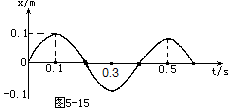 写出振动方程.
例题2：
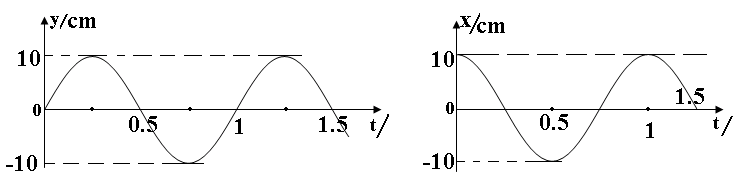 s
s
y=10sin(2π t)   cm
例题3：
一个质点在平衡位置0点附近做简谐运动,若从0点开始计时,经过3s质点第一次经过M点;若再继续运动,又经过2s它第二次经过M点;则质点第三次经过M点所需要的时间是：
A、8s               B、4s        
C、14s             D、(10/3)s
CD
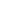